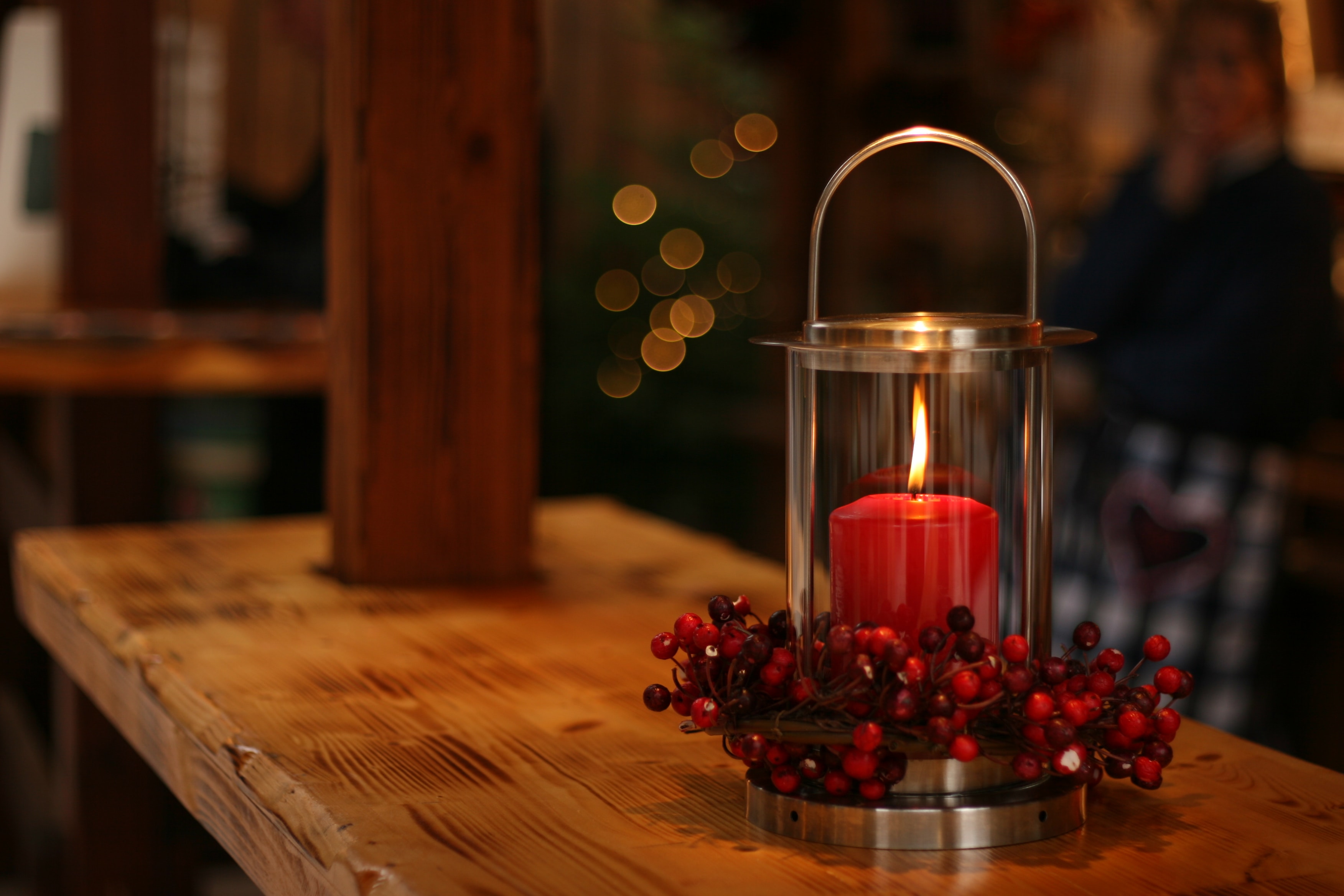 With God, Nothing Will Be Impossible

(Luke 1:37)
Introduction:
The material about the early life of Christ appears in the first three chapters of Matthew, Luke, and John, and the first chapter of Mark.
In this section of Scripture, Mary receives news that she is going to give birth to God’s Son.
How could a virgin give birth to a child? With God, nothing shall be impossible.
We learn about Jesus’ temptation which immediately preceded the beginning of his public ministry.
Christ, the Word (John 1:14)
The apostle John uses the first part of his book to introduce Christ, the eternal Word.
His goal seems to be to present evidence that Jesus is the Son of God by showing us that at the beginning of time, Jesus was already alive because he is eternal. 
John introduces us to the idea of Christ as the Word that became flesh and dwelt among us.
How could the Son of God become a man? With God, nothing shall be impossible.
Gabriel Visits Mary (Luke 1:26-38)
Luke shares details of how the angel, Gabriel, visited a virgin named Mary, who planned to marry Joseph. 
Gabriel tells Mary that God not only favors her, but the Lord is also with her. 
Mary was confused as she tried to understand how she could give birth, after all, she was a virgin. How could a virgin have a baby?
Gabriel explained, With God, nothing shall be impossible.
Mary Makes a Visit (Luke 1:39-56)
Soon, after Gabriel’s visit, and learning of Elizabeth’s pregnancy, Mary makes the ninety-mile trip to visit her relative. 
Elizabeth encourages Mary as the “most blessed of all women.” 
Mary then breaks out into song, praising and worshiping God. 
Mary realized that even though she was only a servant girl, people of all time would know of her. With God, nothing shall be impossible.
Jesus Is Born (Matt. 1:18-24)
Matthew shares information with his readers that answers how Jesus was born. 
Mary conceived by the agency of the Holy Spirit. 
As Joseph though on Mary’s pregnancy, an angel of the Lord appeared to him.
The angel explained that the Child, Jesus, is the Son of God. He would save his people from their sins. With God, nothing shall be impossible.
Wise Men, Shepherd, and Angels
Luke records that Joseph had taken Mary with him to Bethlehem for the census. 
Joseph and Mary were descendants of David. 
Matthew tells about the visit of wise men.
Luke reveals that angels told shepherds in a field about the good news about God’s Son. 
The shepherds spread the news about the birth of Christ. 
With God, nothing shall be impossible.
Jesus in the Temple (Luke 2:33)
Joseph brought his family to the temple Jerusalem to offer the required sacrifice. 
They meet Simeon, a devout man who had received a promise from the Holy Spirit that he would not die until he had seen the Christ.
The family also encountered Anna, an eighty-four-year-old widow who never left the temple.
Anna said that redemption had come in the form of this Child.
With God, nothing shall be impossible.
Escape to Egypt
Joseph takes his family to Egypt due to the instructions he received from an angel.
Herod kills the male children who were two years old and younger.
An angel of the Lord lets Joseph know in a dream that Herod the Great is dead (Cf. Matt. 2:19, 20). 
An angel also warned Joseph that he should not remain in Judea (Cf. Matt. 2:22). 
With God, nothing shall be impossible.
Trip to Nazareth (Luke 2:39-40)
The little family goes to Nazareth, doing what God, through angels and dreams, told them. 
In Nazareth, the Child, Jesus, matured and was filled with wisdom and the favor of God was upon him. 
Although legends exist about Jesus as a Child, we have only Luke’s account in the next section to learn anything about his childhood.
With God, nothing shall be impossible.
12-Year-Old Jesus (Luke 2:41-52)
In the only scene, we have of Jesus as a youth person (other than as a baby) is when he is twelve in the temple at Jerusalem.
The Boy Jesus stayed behind in Jerusalem after the Passover as his family returned home.
When they found him, he was sitting among the teachers, listening to them and asking them questions. 
“I must be about my Father’s business.”
With God, nothing shall be impossible.
The Baptism of Jesus
Jesus, wanting what is right, insists on being baptized by John in the Jordan (Cf. Matt. 3:15). 
The heavens opened when Jesus was praying (Cf. Luke 3:21). 
A voice from heaven said, “Thou art my beloved Son, in whom I am well pleased” (Mark 1:11). 
With God, nothing shall be impossible.
The Temptation of Jesus
The Spirit led Jesus into the wilderness.
While Jesus was in the wilderness for forty days, Satan tempted him (Cf. Mark 1:13). 
Satan tempts Jesus three times, and Jesus resists him three times by quoting Scripture.
The devil leaves Jesus until an opportune time (Cf. Luke 4:13). 
Jesus sets the right example for us. 
With God, nothing shall be impossible.
With God, nothing shall be impossible.
A virgin had a baby. 
That baby was actually the Son of God. 
God became flesh in Jesus Christ.
Wise men saw a star.
Angels visited shepherds in the field. 
Angels provided escape plans. 
Even at age twelve, Jesus knew about His Father’s business. 
Jesus was baptized, tempted, and survived.
With God, nothing shall be impossible.